سوپاس و پێزانین
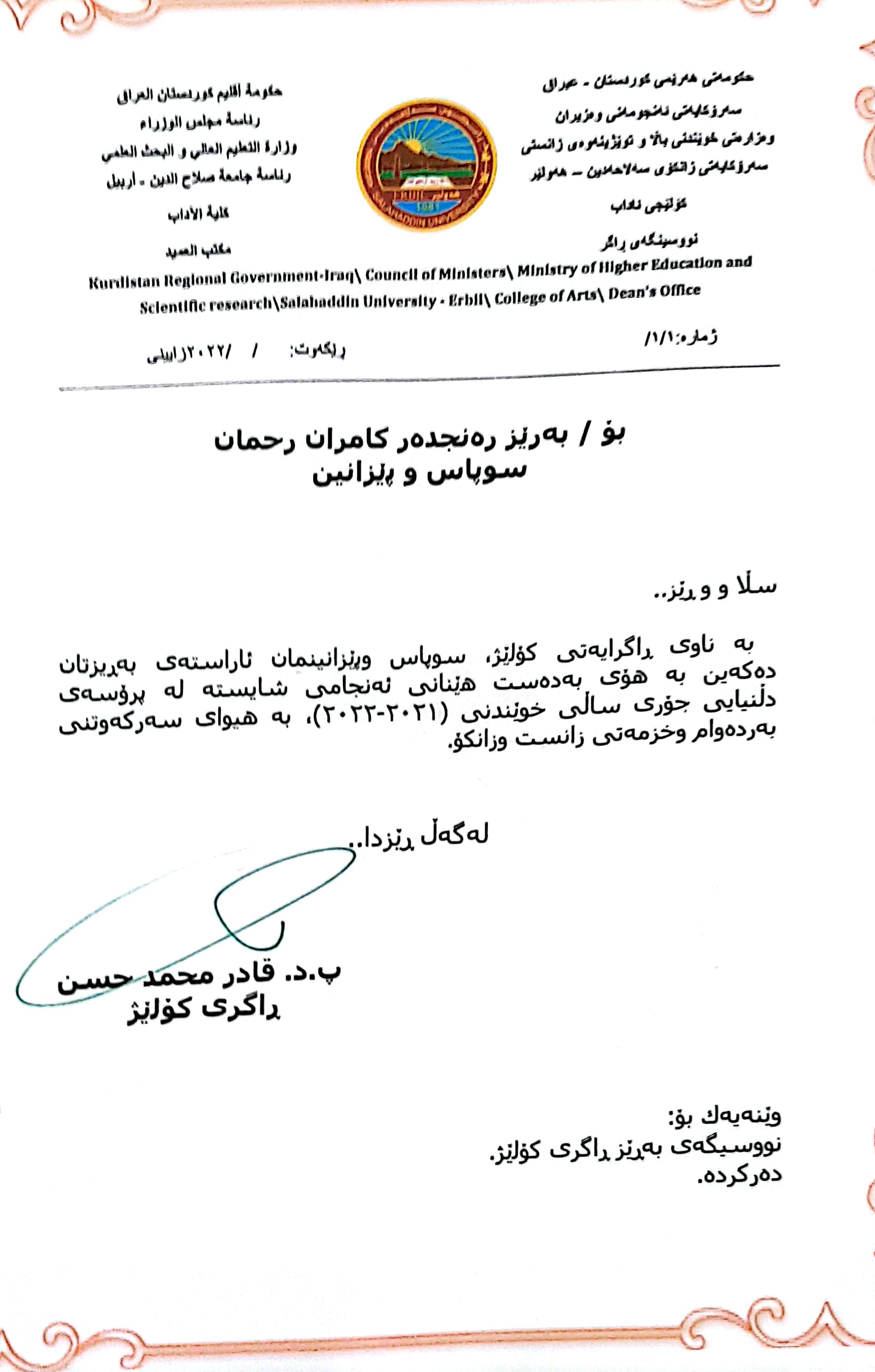